竭誠歡迎

總監 黃朝慶 
率閣員蒞臨訪問

  時間 : 中華民國113年9月7日(四)下午17:30
  地點 : 星靚點花園飯店
第五專區
第九分區 : 北區、仁德、京華、信德、永新
第十分區 : 仁愛、東門、松鶴、榮華、松青
聯合例會開始
主席鳴鐘宣佈
開會
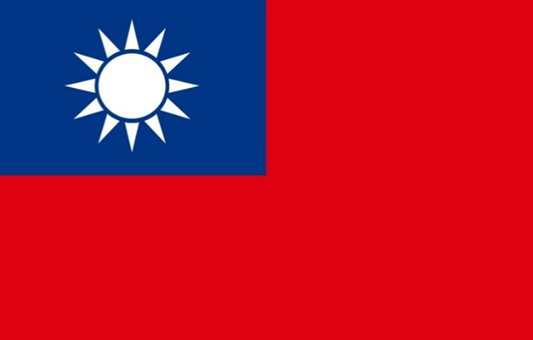 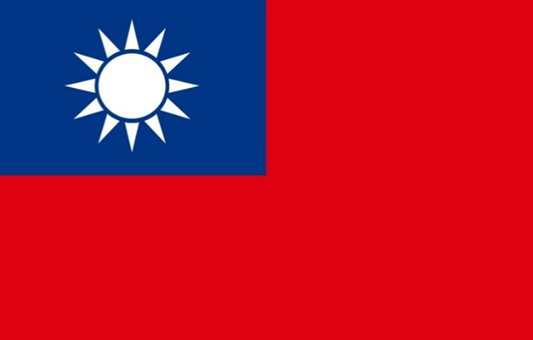 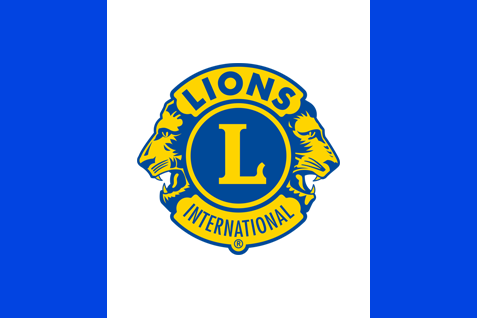 1. 忠於所事，勤勉敬業，竭誠服務，爭取榮譽。
2. 守正不阿，光明磊落，取之以道，追求成功。
3. 誠以待人，嚴以律己，自求奮進，毋損他人。
4. 犧牲小我，顧全大局，爭論無益，忠恕是從。
5. 友誼至上，服務為先，絕非施惠，貴在互助。
6. 言行一致，盡心盡力，效忠國家，獻身社會。
7. 關懷疾苦，扶弱濟困，人溺己溺，樂於助人。
8. 多加讚譽，慎於批評，但求輔助，切莫詆譭。
介紹總監、區閣員暨
各會會長及與會獅友
分區主席致詞
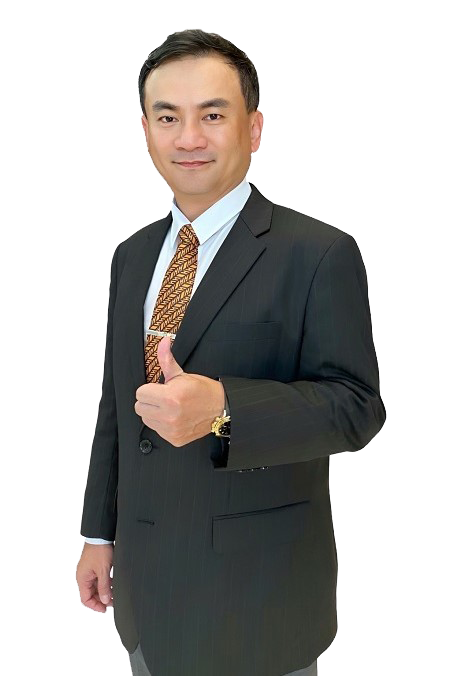 主席致詞
9分區主席
鄭 伊 倉
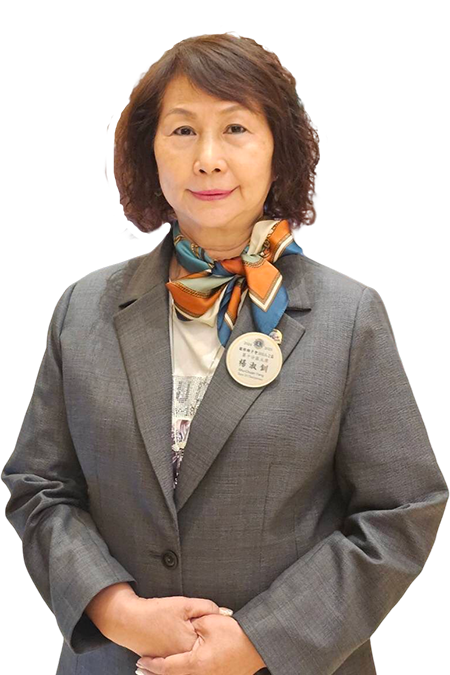 主席致詞
10分區主席
楊 淑 釧
各會會長報告
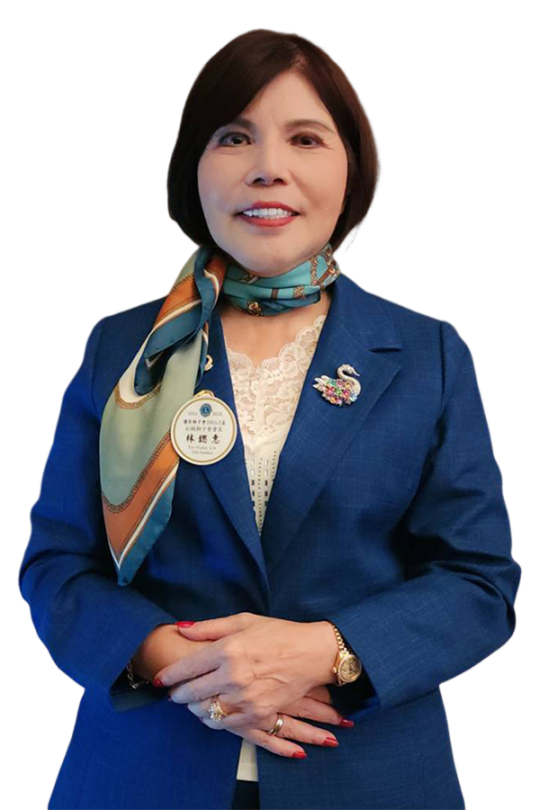 松鶴獅子會
會長
林 鍶 惠
松鶴獅子會 會務狀況
松鶴獅子會 社會服務年度計畫
新會員入會宣誓
總監訪問開始
介紹總監暨區成員
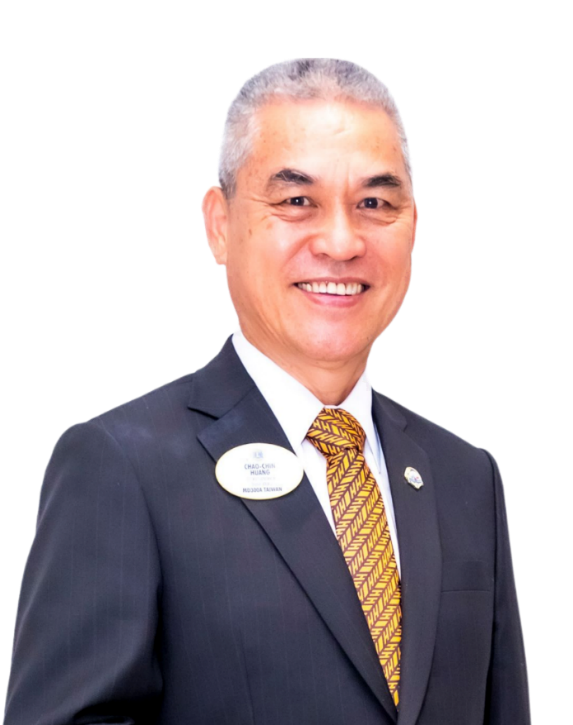 總監
黃朝慶
逸品股份有限公司 總經理

獅子經歷
會長、分區主席、專區主席、事務長、
財務長、秘書長、第二副總監、第一副總監
(祥弘) 
獅齡 30年
第一副總監
顏洋洋
尊弘物業有限公司 董事長

獅子經歷
會長、分區主席、專區主席、區榮譽顧問、
駐區總監特別助理團團長、稽核、
GMT區協調長、第二副總監
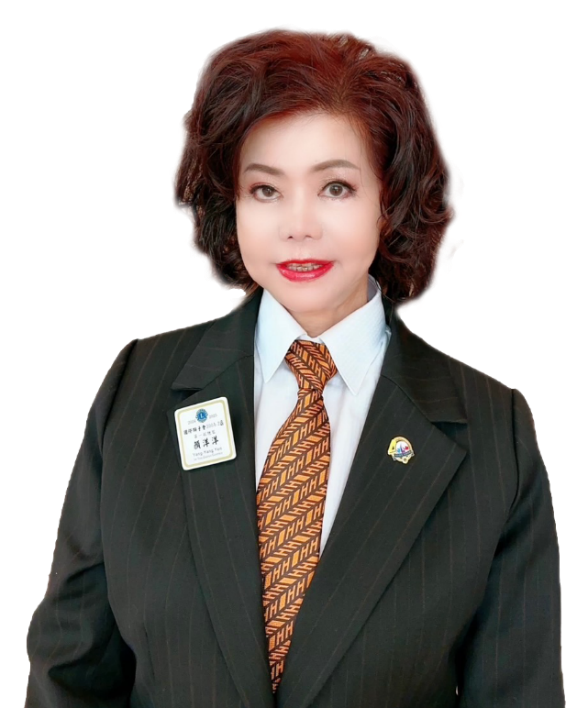 (長虹) 
獅齡 15年
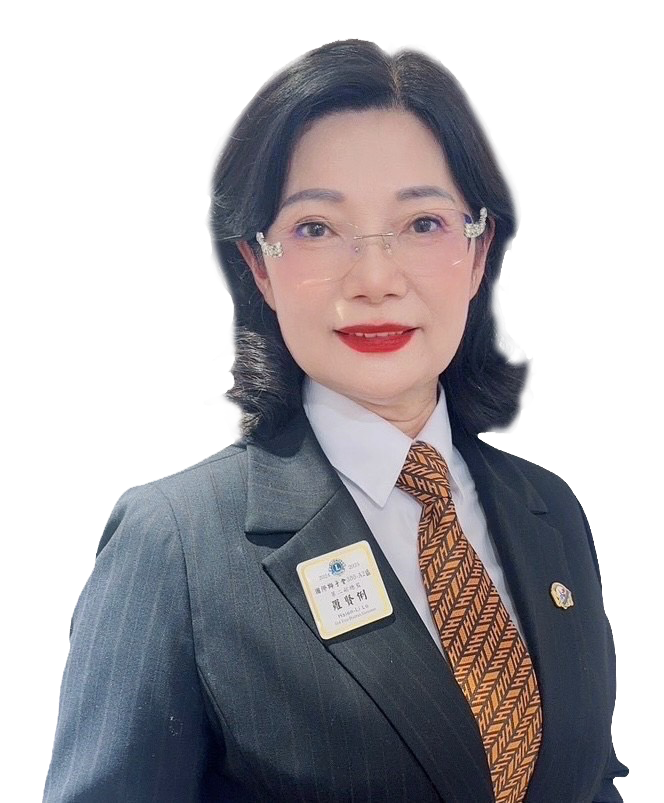 第二副總監
羅賢俐
新明國際開發有限公司 董事長

獅子經歷
會長、分區主席、GMT區協調長、秘書長、
財務長、事務長、秘書長
(千禧) 
獅齡 12年
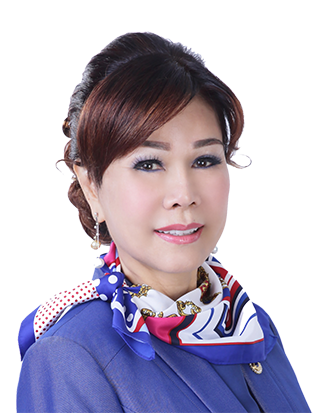 GAT區執行長
李彩秋 
羅瑪實業有限公司 董事長

獅子經歷
會長、分區主席、專區主席、秘書長、
駐區總監特別顧問團團長、第二副總監、
第一副總監、總監
(菁彩) 
獅齡 21年
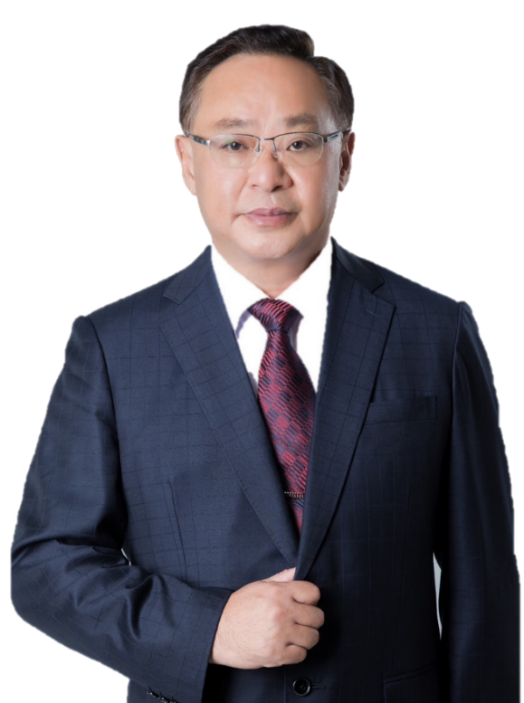 總監最高指導
游世一
寬頻房訊科技股份有限公司 總經理

獅子經歷
會長、分區主席、專區主席、區榮譽顧問、
LCIF區協調長、駐區總監特別顧問團團長、
秘書長、第二副總監、第一副總監、總監
(世代) 
獅齡 21年
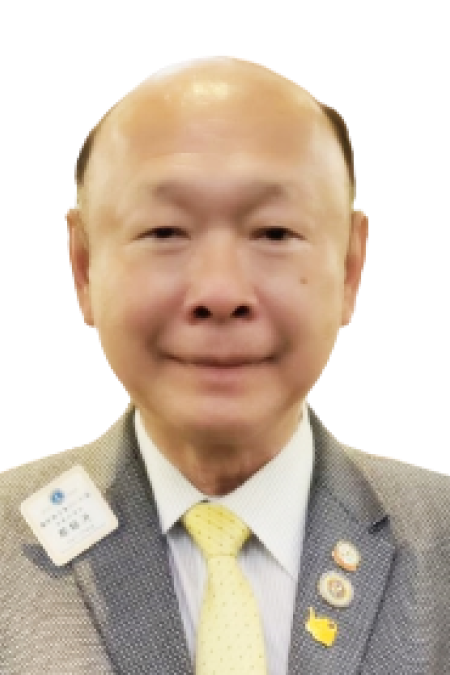 榮譽副總監
鄭錫沂
仁愛企業股份有限公司 總經理
萬國綜合開發股份有限公司 總經理

獅子經歷
會長、分區主席、專區主席、四屆榮譽副總監
(東南) 
獅齡 30年
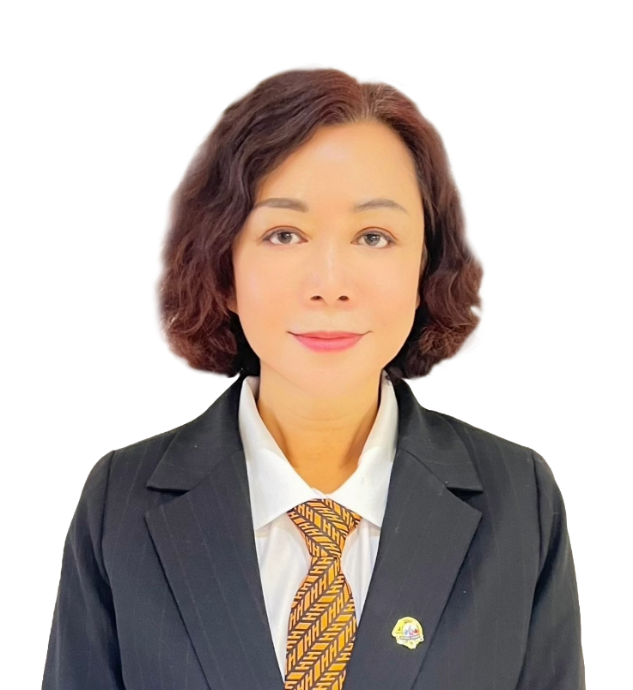 財務長
廖秀蓮
科際精密(股)公司 代表人

獅子經歷
會長、專區主席、稽核、財務長、
區榮譽顧問
(菁彩) 
獅齡 19年
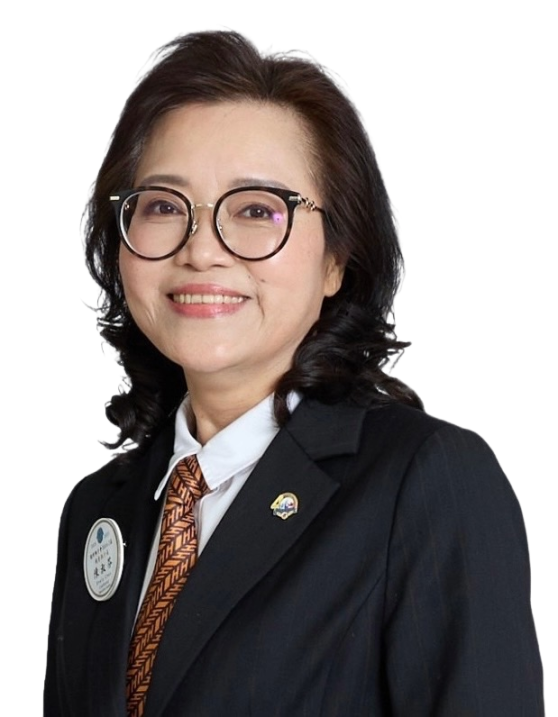 機要執行長
陳淑芬
宏泰人壽保險(股)公司 行銷總監

獅子經歷
會長、分區主席、二屆總務長、辦事處主任、
講師團團長、典禮長
(周遊 ) 
獅齡 16年
事務長
賴秀香
大龍資產開發有限公司

獅子經歷
會長、專區主席、
駐區總監特別助理團團長、聯誼長
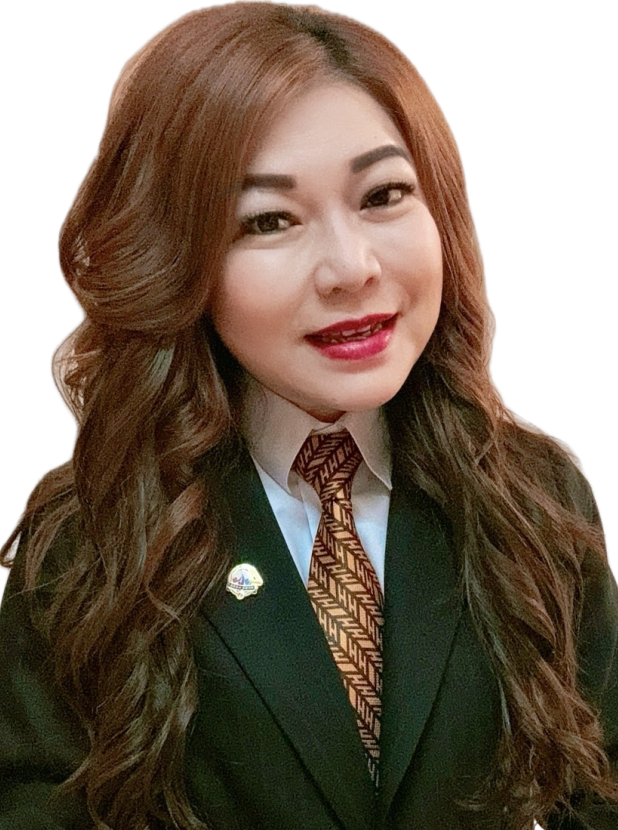 (愛國)
獅齡 11年
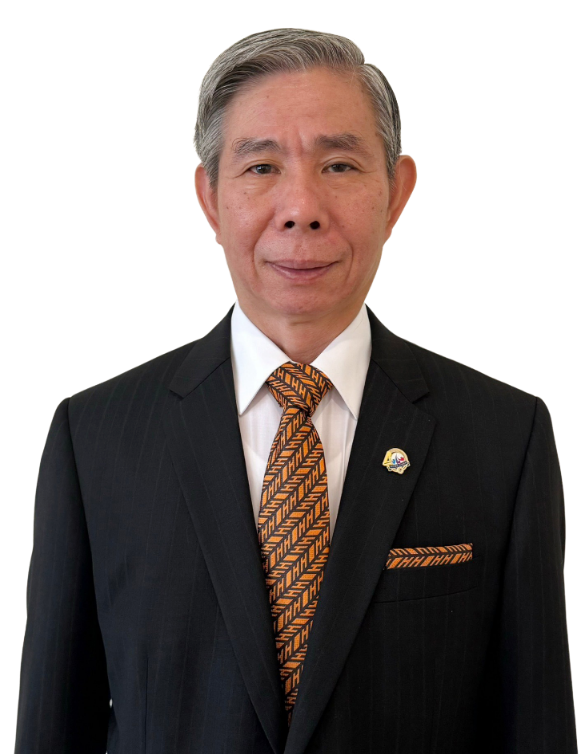 辦事處主任
吳文博
鴻耀企業有限公司  負責人

獅子經歷
會長、專區主席、分區主席、講師團團長、
三屆GLT區協調長、辦事處主任
(崇德) 
獅齡 15年
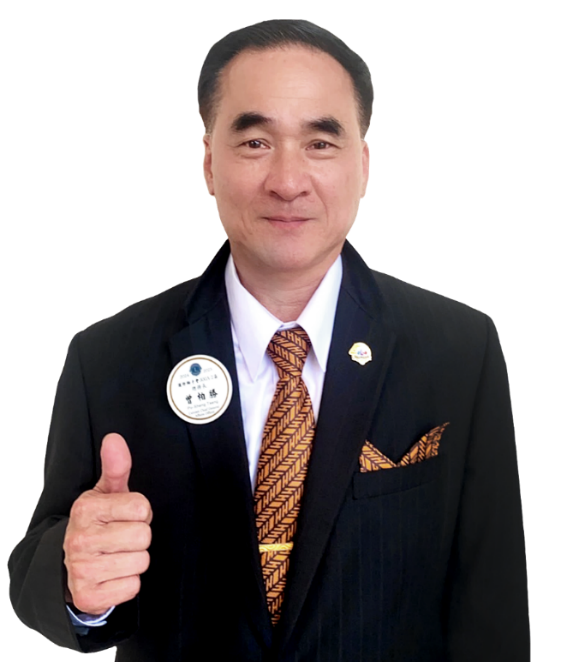 總務長
曾柏勝
華香有限公司 總經理

獅子經歷
會長、專區主席、GMT區協調長
(華山) 
獅齡 8年
區策長
徐春煌
富甲工業股份有限公司 董事長

獅子經歷
會長、分區主席、專區主席、稽核、聯誼長、
LCIF區協調長、區策長、二屆區榮譽顧問、
LCIF區協調長
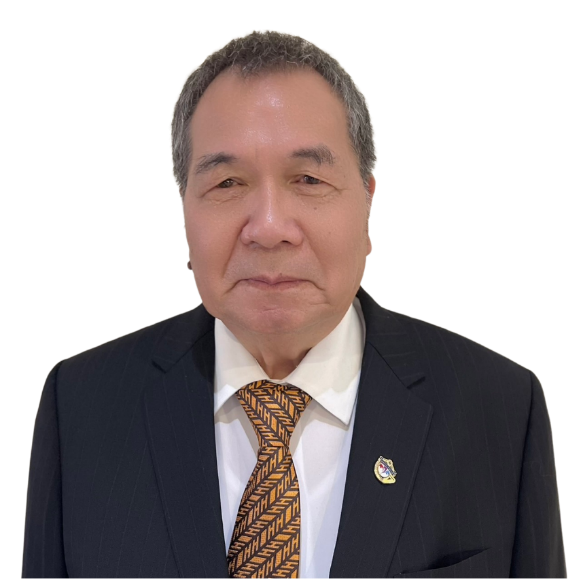 (至誠) 
獅齡 27年
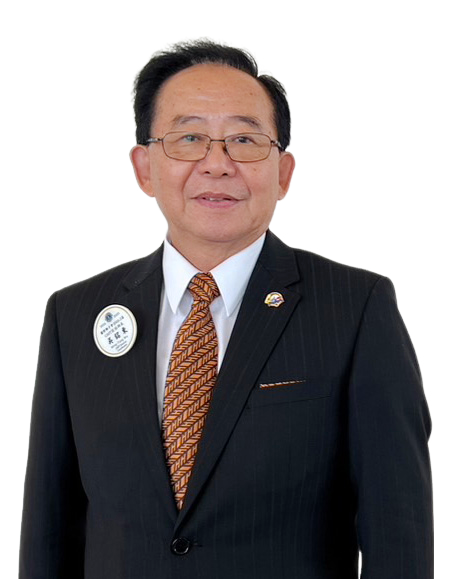 GMT區協調長
吳銘東
安石鋼管股份有限公司 監察人

獅子經歷
會長、分區主席、專區主席、稽核、
二屆區榮譽顧問、駐區總監特別顧問團團長、
總務長、GST區協調長、財務長、區榮譽顧問
(太平) 
獅齡 33年
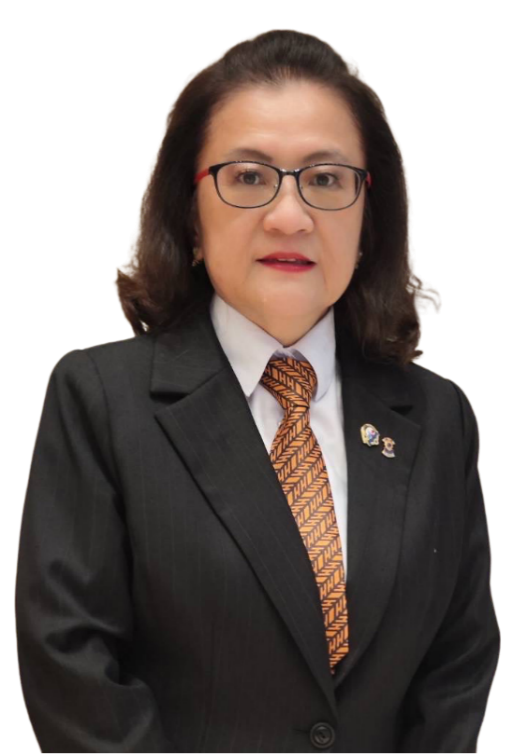 典禮長
沈玉玫
利能實業(股)公司 董事

獅子經歷
會長、分區主席、活動長、稽核、 
GMT區協調長、LCIF區協調長
(千禧) 
獅齡 17年
GET區協調長
陳昱齊
竺城國際企業、台北埕國際企業 董事長

獅子經歷
會長、分區主席、資訊長、專區主席、
二屆資訊長、GLT區協調長、二屆LCTF區協調長、財務長、
區榮譽顧問、資訊長
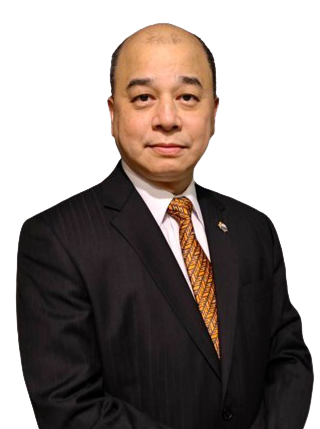 (中區) 
獅齡 15年
GLT區協調長
李雪雲


獅子經歷
會長、分區主席、
講師團團長暨GET區協調長
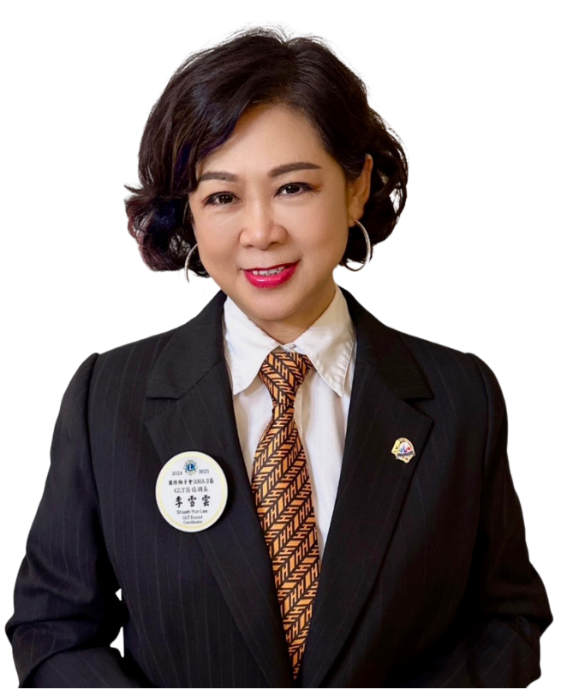 (菁英) 
獅齡 14年
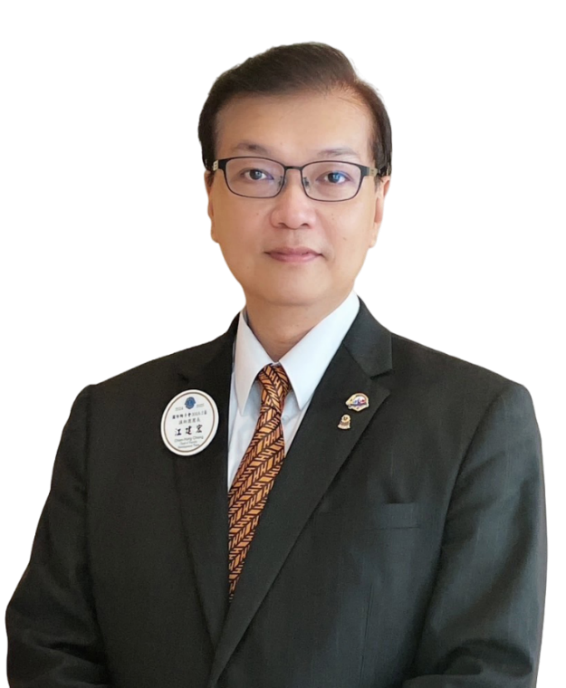 講師團團長
江建宏
依憲德生物科技有限公司 負責人

獅子經歷
會長、分區主席
(日月光) 
獅齡 14年
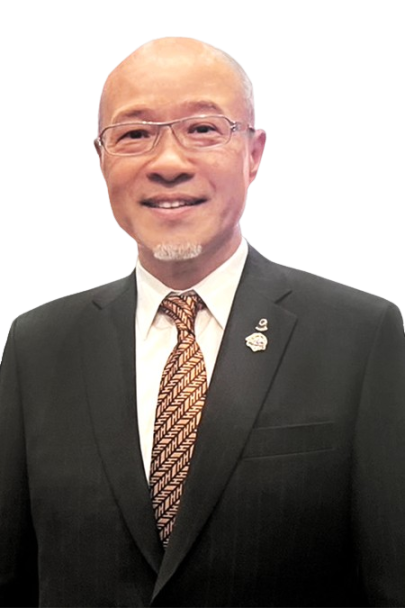 資訊長
鄭寅生
萊特室內裝修有限公司 總經理

獅子經歷
會長、專區主席
(祥弘) 
獅齡 10年
LCIF區協調長
黃明發
鴻鳴開發股份有限公司
鼎昌建築管理股份有限公司 董事長

獅子經歷
會長、專區主席、稽核
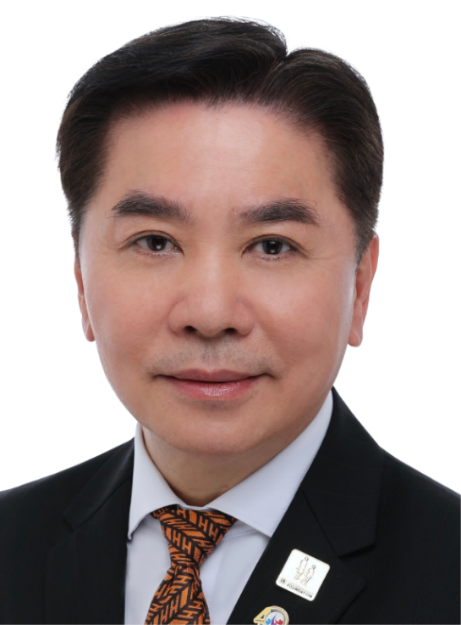 (西區) 
獅齡 8年
LCTF區協調長
蔡子智
智鼎國際有限公司

獅子經歷
會長、分區主席
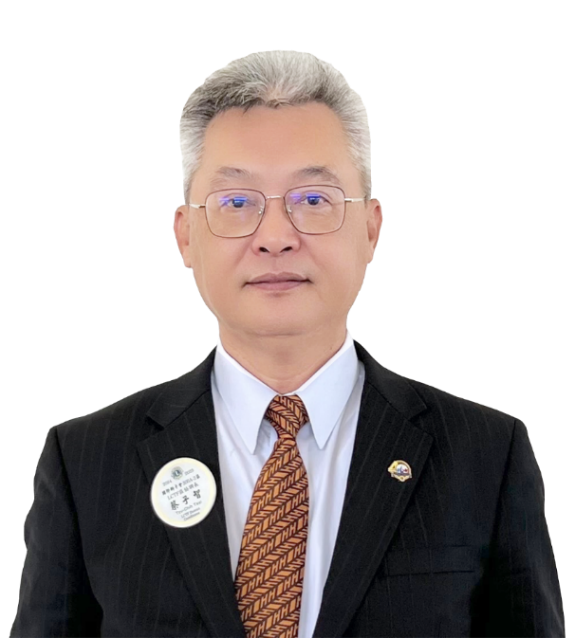 (祥弘) 
獅齡15年
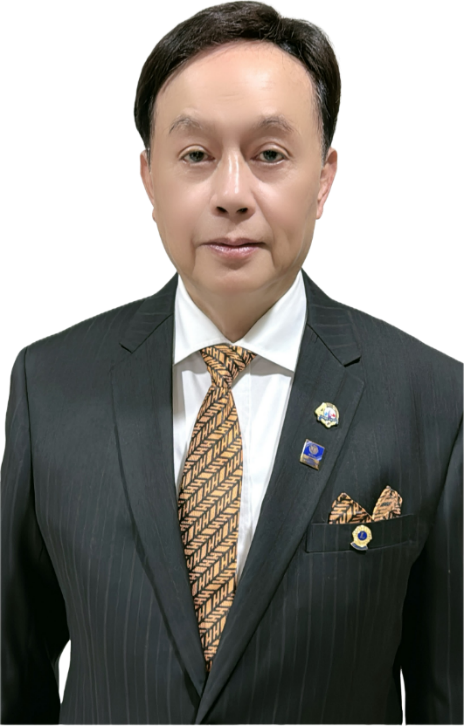 GST區協調長
林易政
七彩美容百貨批發公司 董事長

獅子經歷
會長、分區主席、專區主席
(仁愛) 
獅齡20年
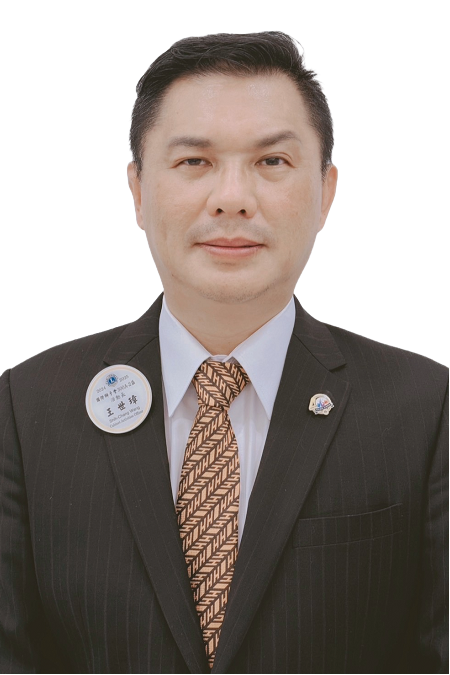 活動長
王世璋
詠華國際開發有限公司 負責人

獅子經歷
會長、專區主席、稽核、公關長、
LCTF區協調長、區榮譽顧問
(老松) 
獅齡25年
聯誼長
簡麗傎
飛谷企業有限公司 董事

獅子經歷
會長、分區主席、專區主席、稽核
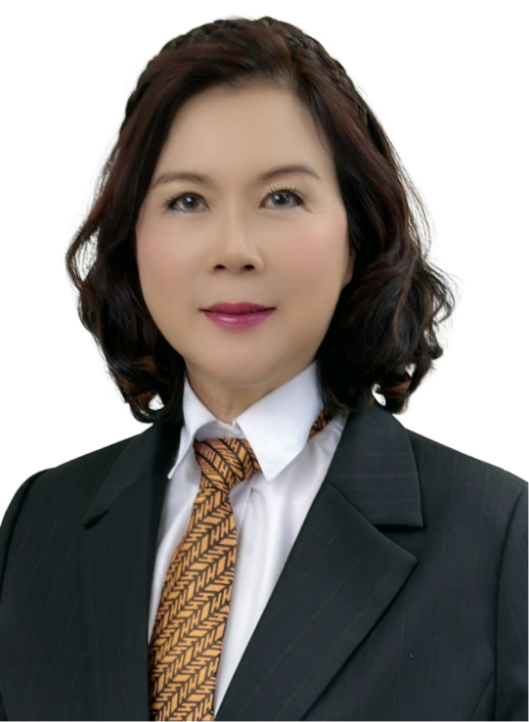 (鳳德) 
獅齡23年
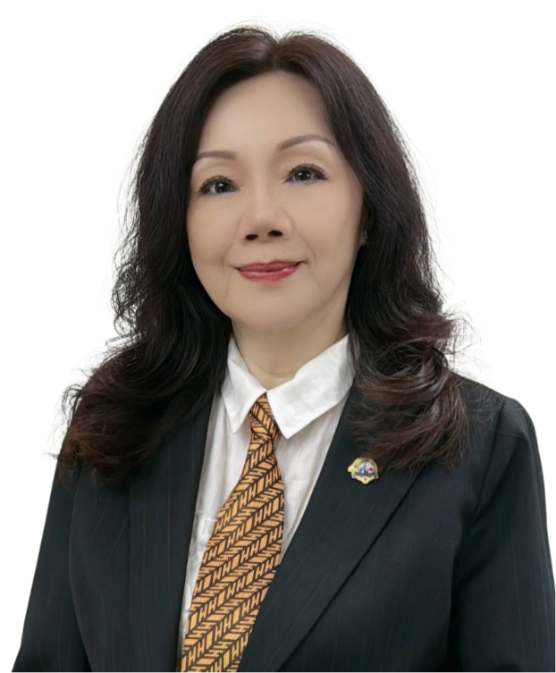 公關長
劉菊仙
皇旭國際有限公司

獅子經歷
會長、分區主席、專區主席、稽核
(建華) 
獅齡19年
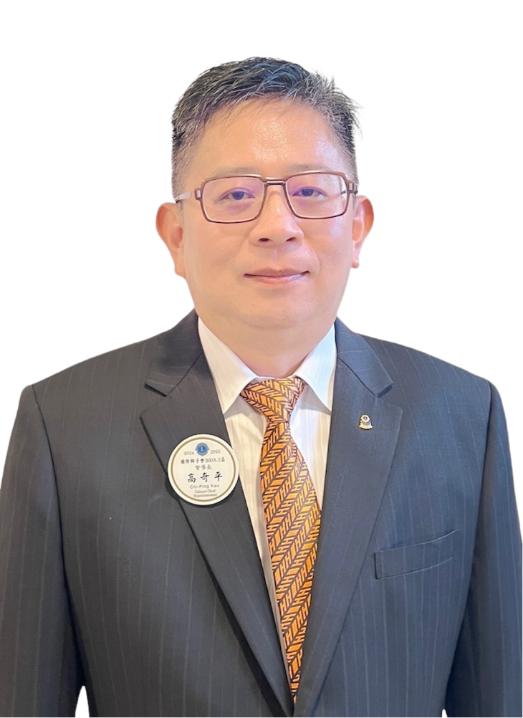 督導長
高奇平
五印醋、五賢醋總經理

獅子經歷
會長、分區主席、專區主席、稽核
(太平) 
獅齡20年
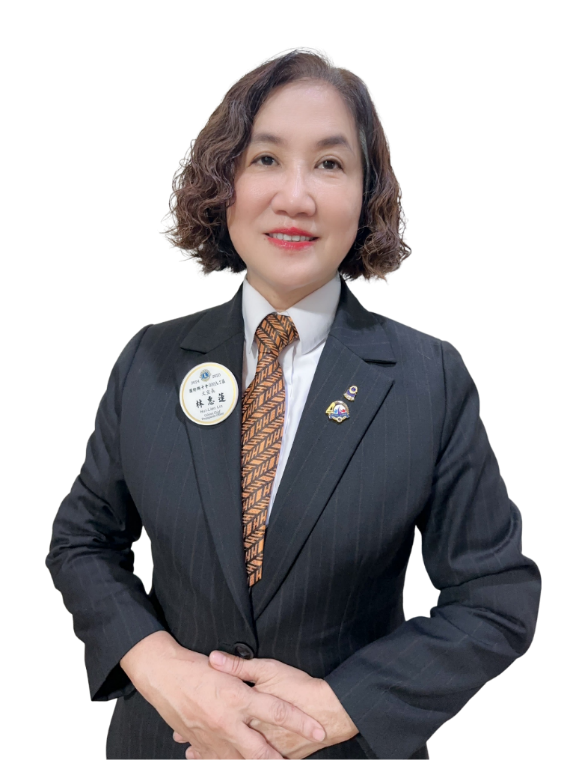 文宣長
林惠蓮
連昇實業有限公司 負責人

獅子經歷
會長、分區主席、專區主席
(永安) 
獅齡11年
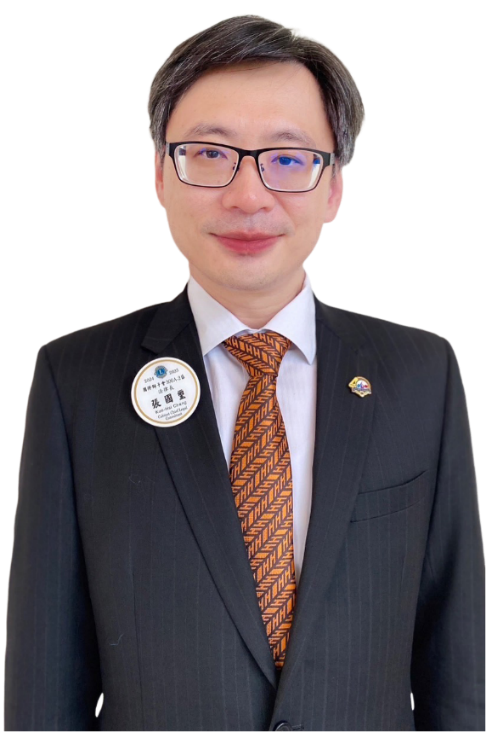 法律長
張國璽
瑋燁法律事務所 律師

獅子經歷
會長
(西區) 
獅齡6年
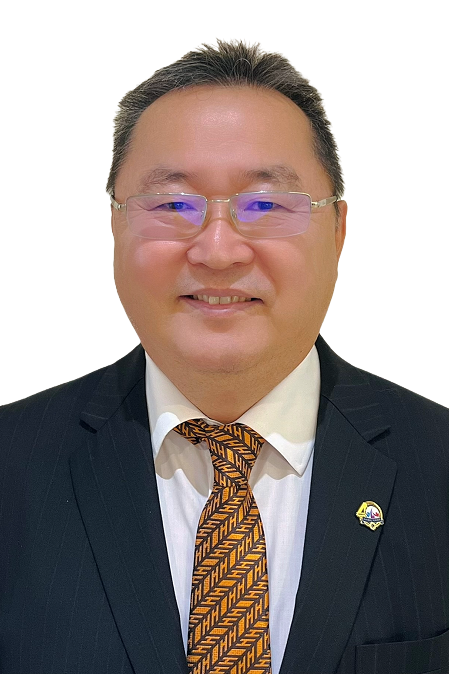 駐區總監特別顧團團長
邱志義
星靚點花園飯店 副董事長

獅子經歷
會長、分區主席、專區主席、四屆區榮譽顧問、
二屆駐區總監特別顧團團長
(青山) 
獅齡20年
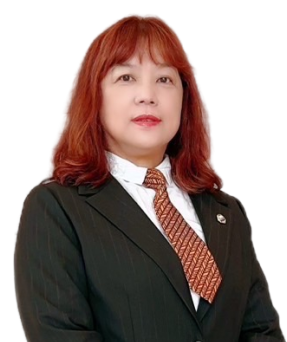 駐區總監特別助理團團長
方麗櫻
明興國際運通有限公司

獅子經歷
會長、分區主席
(愛華) 
獅齡16年
健康團團長
楊孟峰 
寶業建設股份有限公司 董事長宏仁醫院內科醫生

獅子經歷
會長、分區主席、LCIF區協調長、資訊長、
GST區協調長、事務長
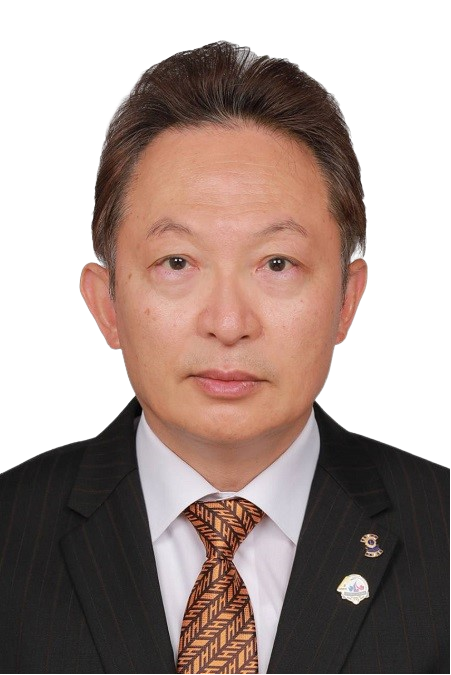 (北區) 
獅齡18年
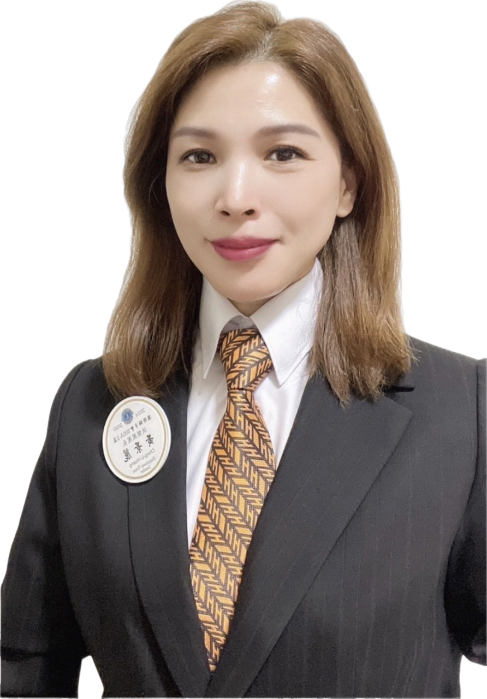 快樂團團長
黃景麗 
時光旅人開發有限公司

獅子經歷
會長、分區主席
(金門金龍) 
獅齡9年
區榮譽顧問
詹鈴權 
傳發企業 董事長
義警中正一分局 大隊長、台灣省城隍廟董事長

獅子經歷
會長、分區主席、專區主席、
秘書長、五屆區榮譽顧問
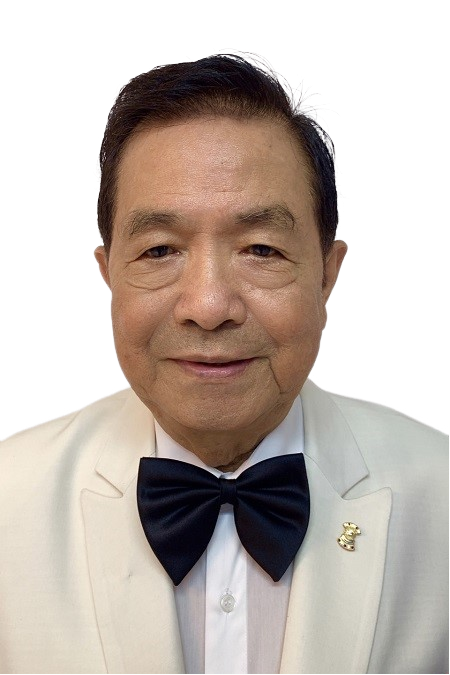 (仁愛) 
獅齡48年
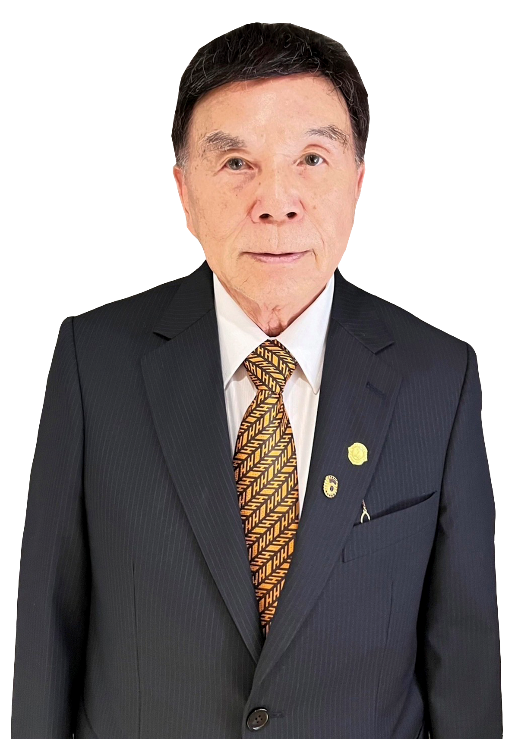 區榮譽顧問
賴榮昌 
大業加油站 總經理

獅子經歷
會長、分區主席、事務長、二屆講師團團長、
二屆財務長、LCIF區協調長、八屆區榮譽顧問
(龍山) 
獅齡39年
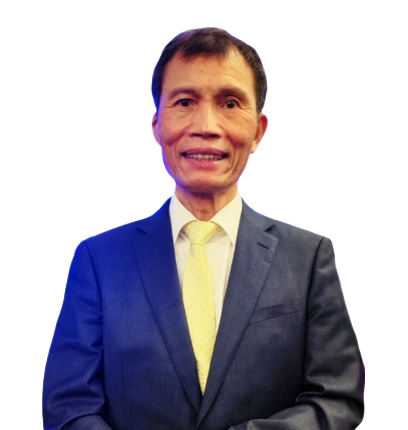 區榮譽顧問
陳蒼海 
嘉彰集團 總裁

獅子經歷
會長、專區主席、稽核、財務長、
六屆區榮譽顧問
(翔順) 
獅齡30年
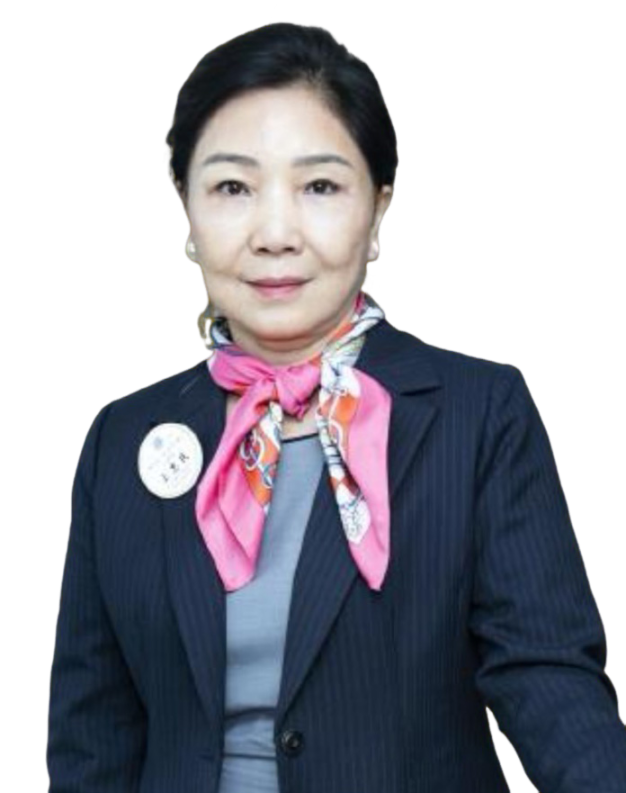 區榮譽顧問
王惠民

獅子經歷
會長、分區主席、專區主席、公關長、
四屆區榮譽顧問、財務長
(明星) 
獅齡31年
區榮譽顧問
廖芳卿
財團法人新興民族文教基金會榮譽董事長
第五憲章區LCIF副領導

獅子經歷
會長、駐區總監特別顧問團團長、專區主席、
稽核、六屆區榮譽顧問
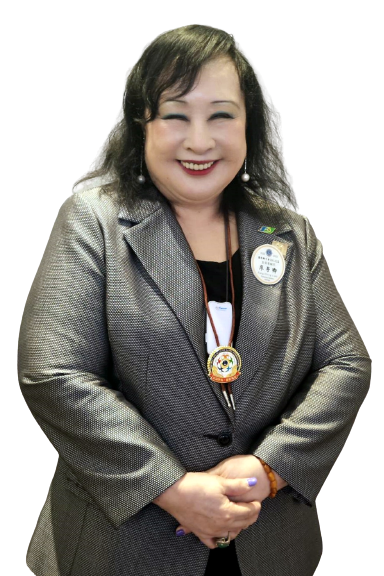 (永新) 
獅齡36年
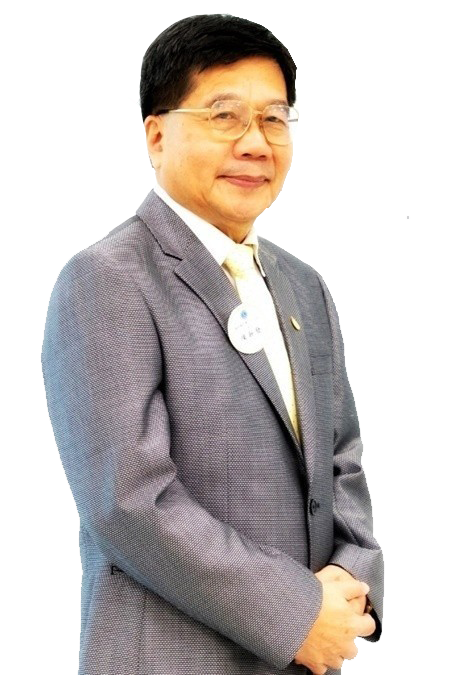 區榮譽顧問
陳新發 
緯承實業股份有限公司 董事長

獅子經歷
會長、分區主席、稽核、公關長、聯誼長、
區策長、督導長
(春暉) 
獅齡20年
區榮譽顧問
黃春成 
豪麟企業有限公司 負責人

獅子經歷
會長、分區主席、二屆區榮譽顧問、督導長
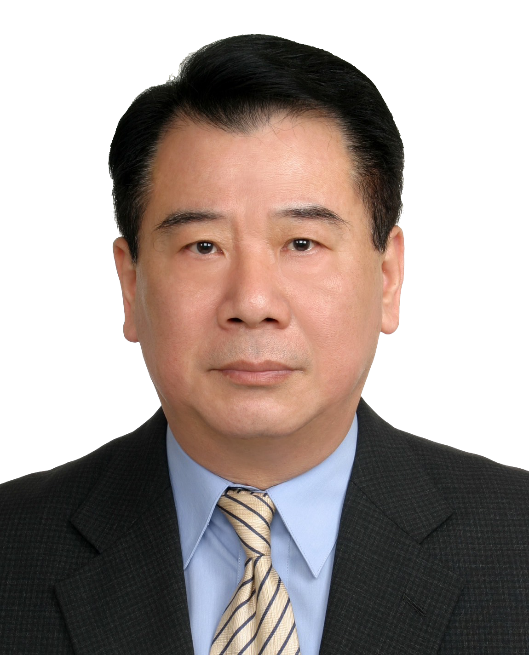 (西區) 
獅齡26年
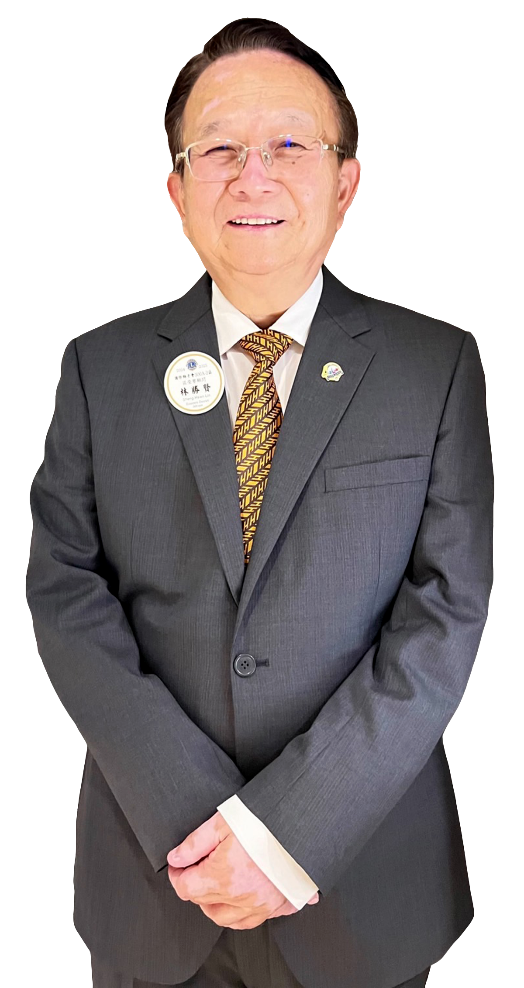 區榮譽顧問
林勝賢 
杰陞企業股份有限公司 總經理

獅子經歷
會長、分區主席、專區主席、稽核、
活動長、二屆區榮譽顧問
(青山) 
獅齡29年
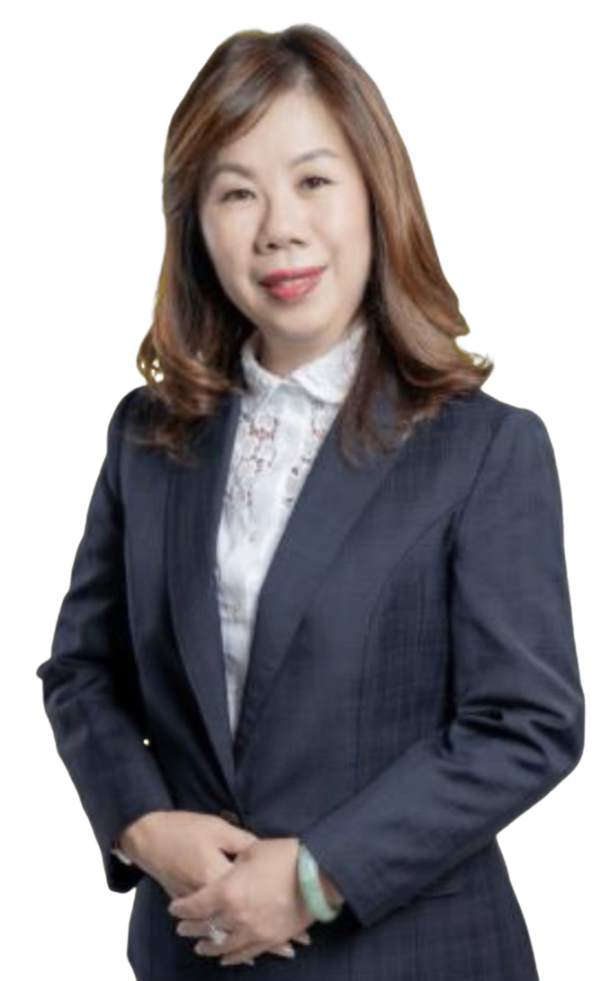 區榮譽顧問
曹蕥蘭
宇球國際興業有限公司 總經理

獅子經歷
會長、分區主席、專區主席、
GST區協調長
(一交) 
獅齡9年
區榮譽顧問
高荐評
成業國際有限公司 負責人

獅子經歷
會長、分區主席、專區主席、
三屆區榮譽顧問
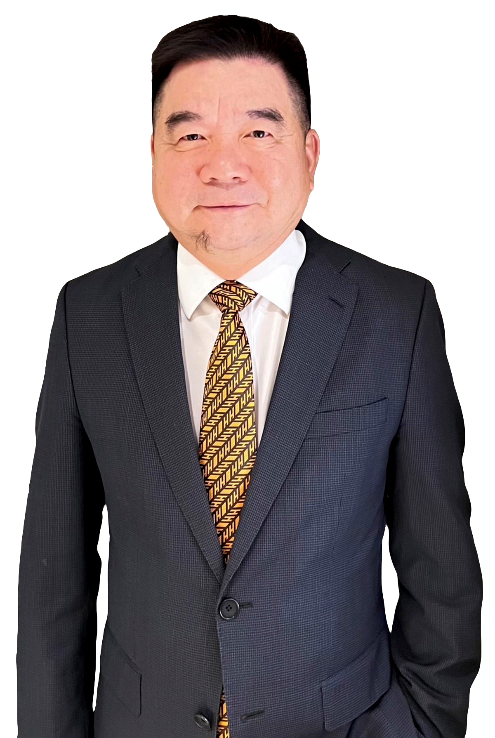 (愛國) 
獅齡24年
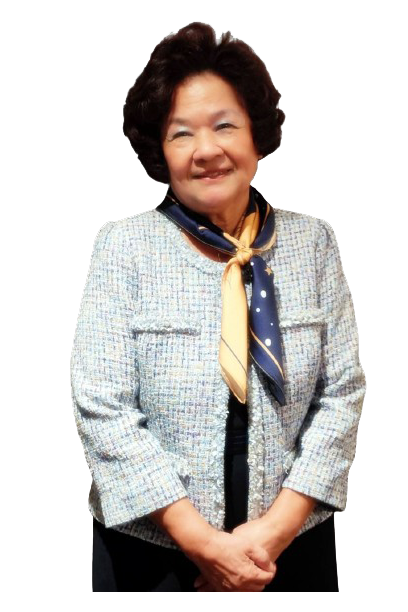 區榮譽顧問
王素蘭 
日加美國際股份有限公司

獅子經歷
會長、分區主席、專區主席、區榮譽顧問
(日月光) 
獅齡15年
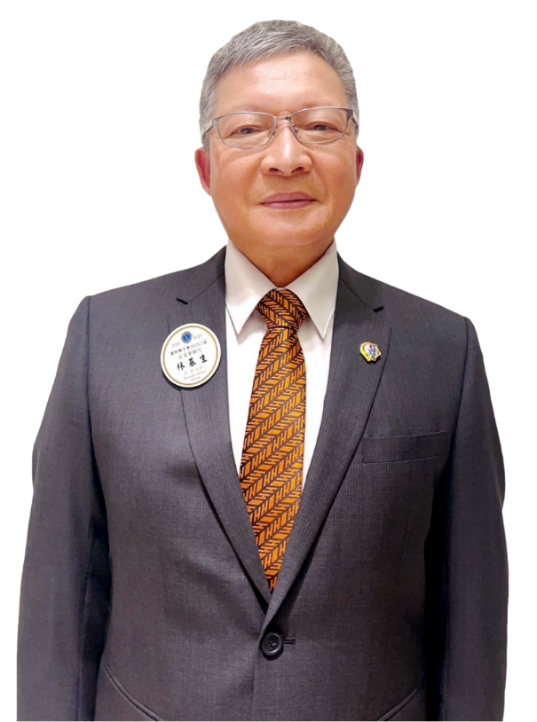 區榮譽顧問
林基生
帝運國際通運有限公司 董事長

獅子經歷
會長
(祥弘) 
獅齡32年
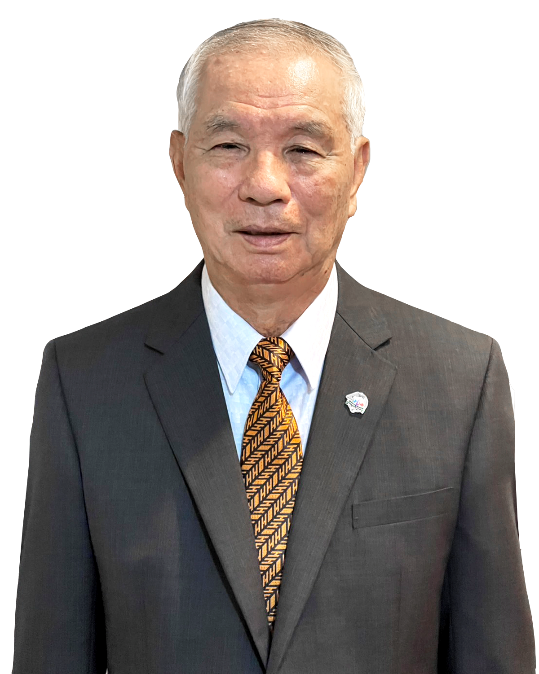 區榮譽顧問
吳添雄
(祥弘)
獅齡27年
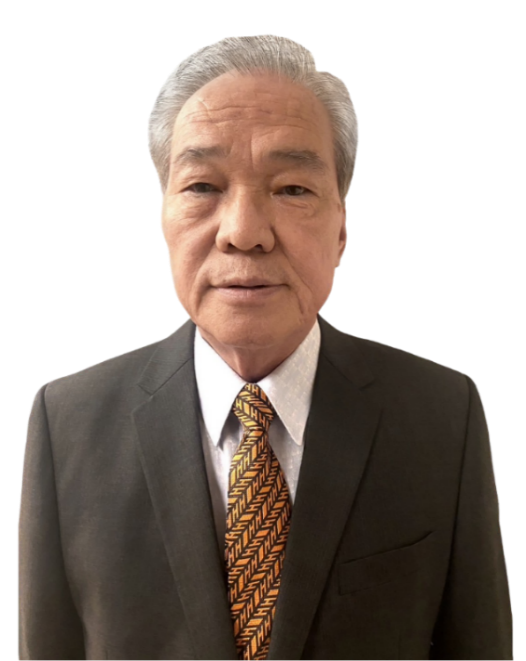 區榮譽顧問
莊玉清
獅記工程有限公司 董事長
(祥弘) 
獅齡15年
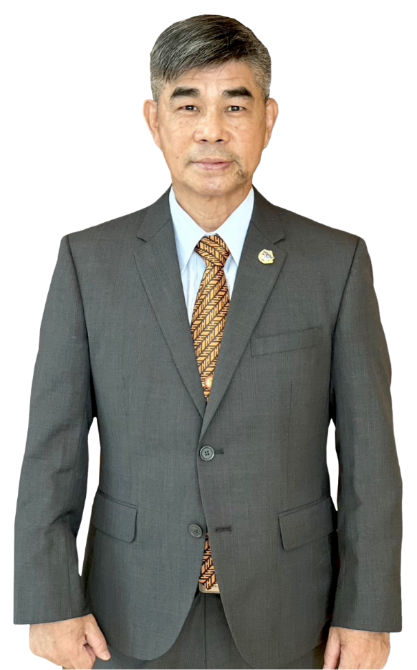 區榮譽顧問
林金龍
樺崧興業有限公司 董事長
(祥弘) 
獅齡13年
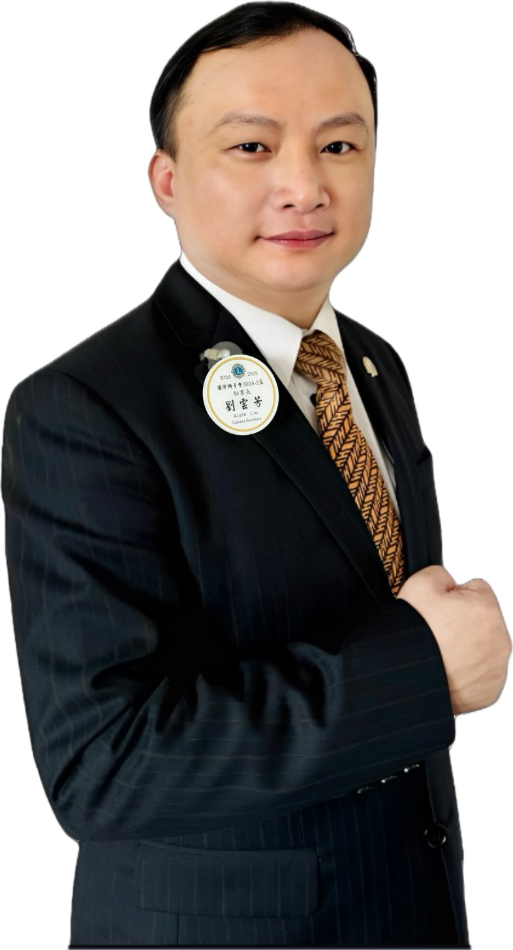 秘書長
劉雲芳
華泰國際行銷有限公司  董事長

獅子經歷
會長、分區主席、專區主席、稽核、
事務長、二屆辦事處主任
(長安) 
獅齡 24年
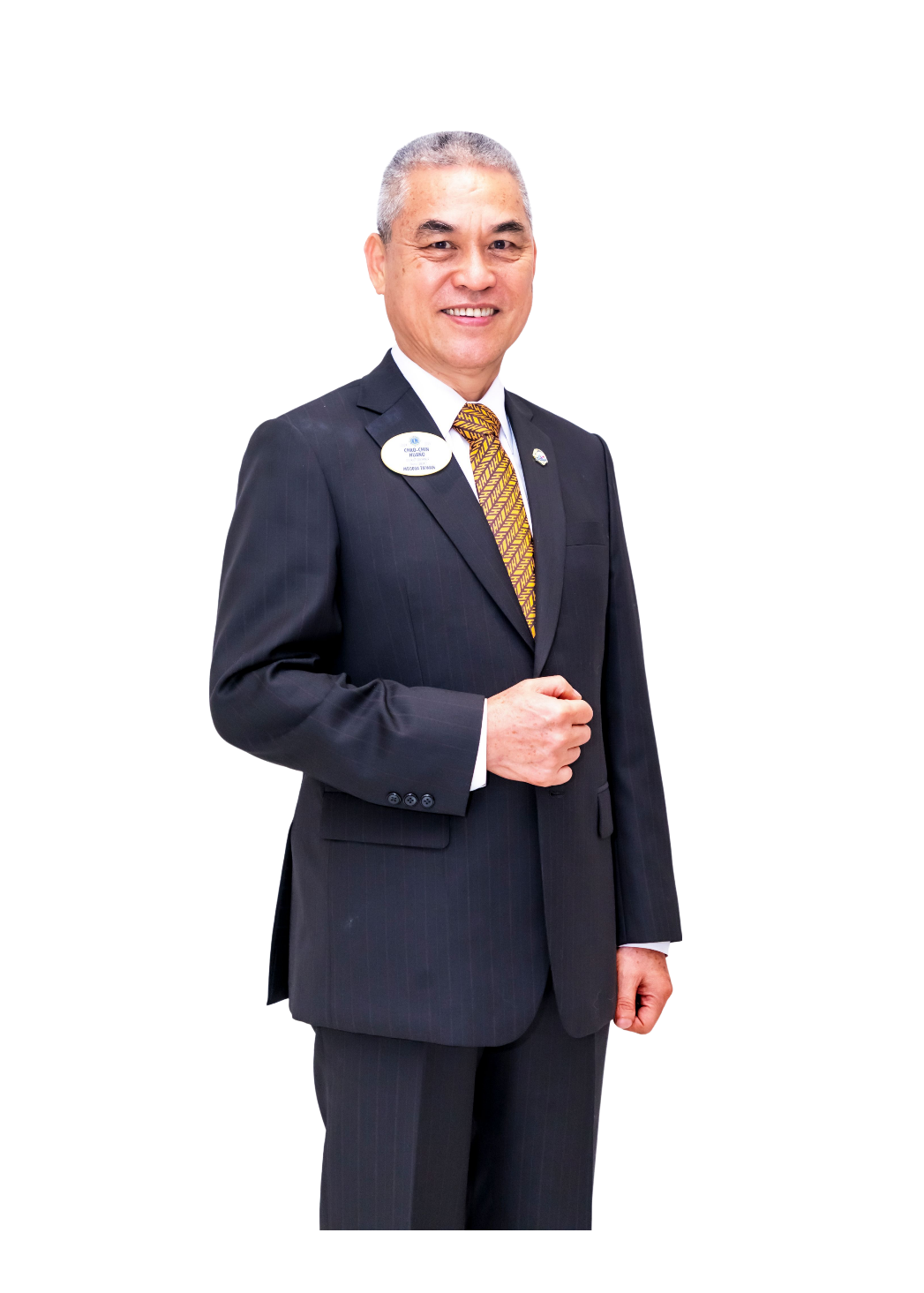 總監
黃朝慶 致詞
敘    獎
總監章/旗
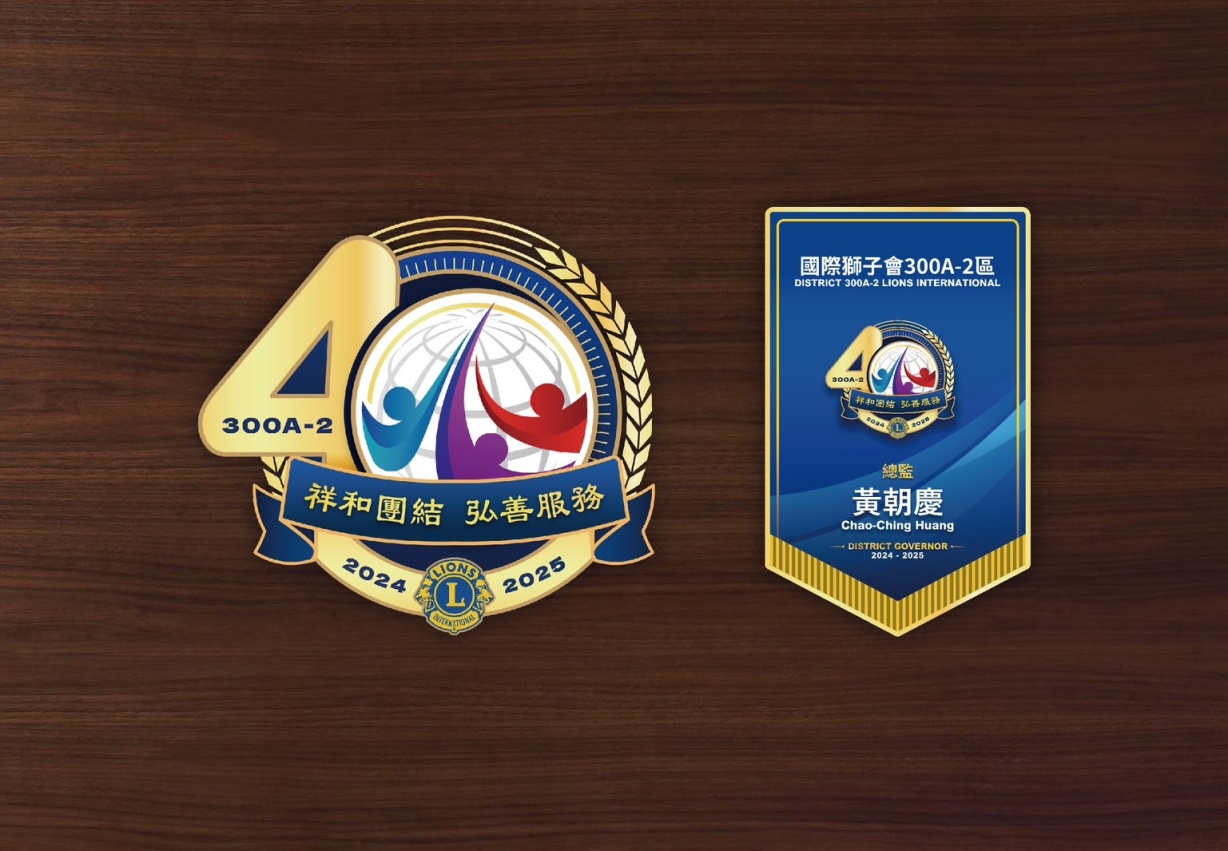 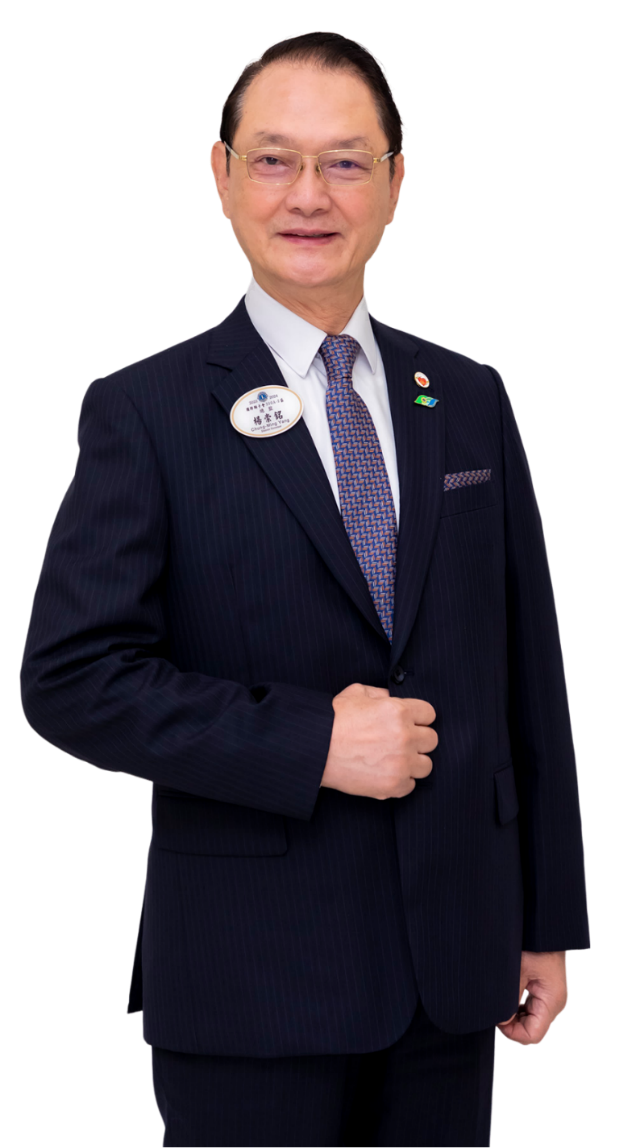 前任總監
楊崇銘 致詞
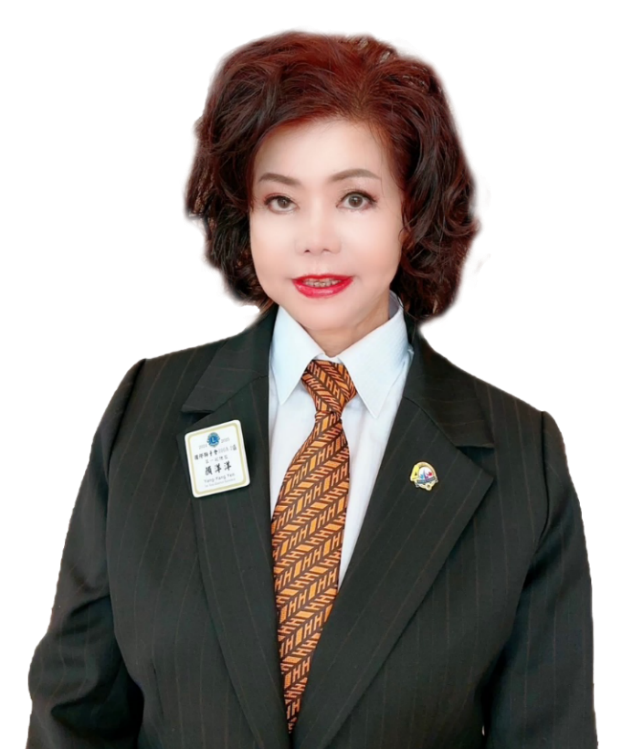 第一副總監
顏洋洋 致詞
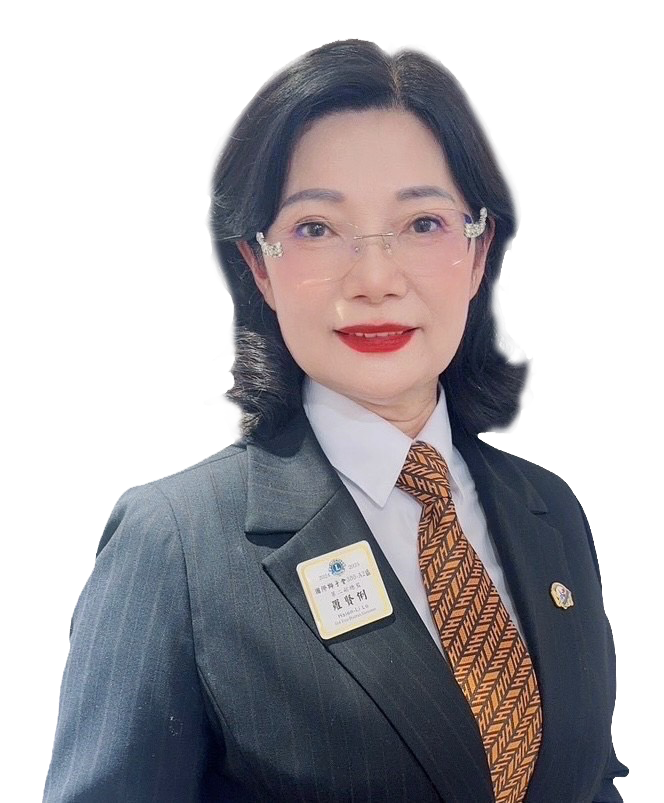 第二副總監
羅賢俐 致詞
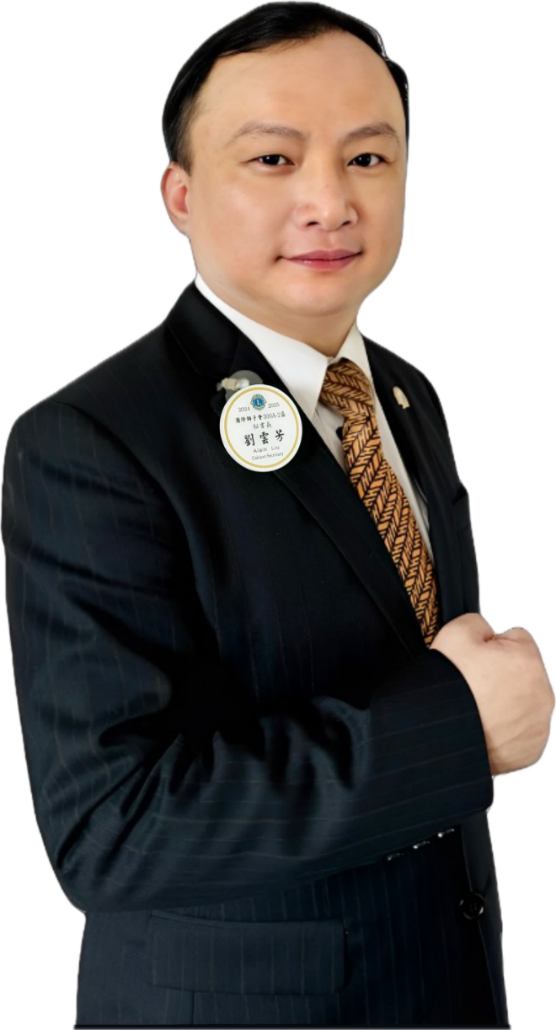 秘書長
劉雲芳
事務工作宣達報告
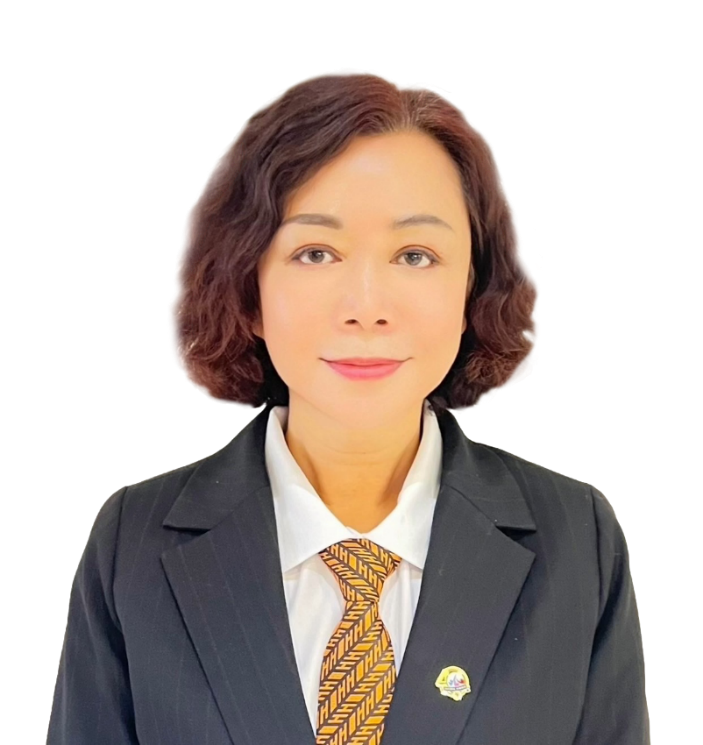 財務長
廖秀蓮
事務工作宣達報告
專區主席報告
各會會務進行得失檢討
分區主席主持
總 監 總結
唱獅子歌
我獲得獅子精神
我獲得 獅子精神 深印我腦 深印我腦 深印我腦 
 我獲得 獅子精神 深印我腦 深印我腦 今 天

 我獲得 獅子精神 永銘我心 永銘我心 永銘我心
 我獲得 獅子精神 永銘我心 永銘我心 今 天

 我獲得 獅子精神 貫達我足 貫達我足 貫達我足
 我獲得 獅子精神 貫達我足 貫達我足 今 天 

 我獲得 獅子精神 佈及全身 佈及全身 佈及全身
 我獲得 獅子精神 佈及全身 佈及全身 今 天

 我獲得 獅子精神 深印我腦 永銘我心 貫達我足 
 我獲得 獅子精神 佈及全身 佈及全身 永 在
獅 子 吼
主席鳴鐘宣佈閉會